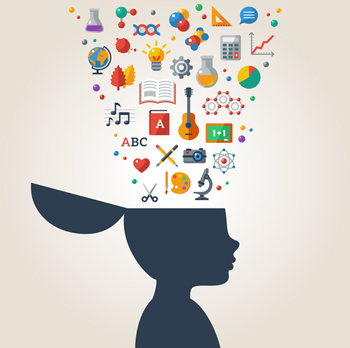 Inter – disciplinary Approach in Education
correlation with different disciplines
Interdisciplinary Education - An educational approach in which two or more disciplines collaborate in the learning process with the goal of fostering interprofessional interactions that enhance the practice of each discipline. Such interdisciplinary education is based on mutual understanding and respect for the actual and potential contributions of the disciplines.
'In epistemological terms,  -as a form of co-operation between various disciplines, which contribute to the achievement of a common end and which, through their association, further the emergence and advancement of new knowledge'.
connect or to be connected
means mutual relations of two or more things/persons.
Herbert Spencer
All knowledge is one unit’. 
The power of the mind does not depend upon the amount of information accumulated in pieces, not related to one another, but is rather on well-organised system on which all these pieces of knowledge are taught, showing their relationship with one another. This is known as the principle of Correlation.”
De Garmo and John Dewey
Meaning of correlation in Education
Correlation in education indicates a technique which shows the reciprocal relationship between various subjects of the curriculum for making the knowledge concrete and permanent”. It is the conscious effort made by teachers teaching various subjects, to show similarities or dependence of one subject on another.
SIGNIFICANCE OF CORRELATION
imparting unified, integrated and meaningful knowledge of the pupils
PRINCIPLES OF CORRELATION
1. It should be simple, natural, suited to the nature of the subject and the stage of the pupil’s mental development.
2. It should be adequate and judicious.
3. Main topic or main subject should be the main focus. Other topics/subjects should be linked to it and then revert again to the main topic.
4. It should involve the previous knowledge of the students.
5. It should be done only where it is possible, else it leads to superficial correlation. Eg. The study of voyage of Columbus cannot lead to ocean currents, invasion of Alexander to the calculation of its expenses. The secondary topics do not help in understanding the primary ones
Types of Correlation:
1. Correlation with Practical Life:
 correlation of the given subject with daily activities.
Herbert Spencer -- the main aim of education is to prepare students for future life.
 This aim can be achieved only if education is correlated with life. 
Teaching of various subjects should be correlated with various aspects of life.
Vertical / Internal Correlation : 
correlation between the different branches of a given subject
Horizontal / External Correlation: correlation between the given subject and other subjects.: All subjects of the school curriculum contribute towards the realization of the aims of education.
Three types 
- Casual 
Systematic 
Concentric.
CASUAL/INCIDENTAL CORRELATION:It is not a planned/pre-decided one, i.e., no deliberate or conscious or systematic attempt made to correlate.
CONSCIOUS/SYSTEMATIC/PLANNED CORRELATION:
It is planned before-hand/ consciously in a systematic manner.Teacher makes deliberate attempt to teach a particular topic in such a way that he may go on explaining other things as well, along with it .
CONCENTRIC CORRELATIONThis theory was put forward by ZILLER
one subject which would form the CORE round which all others could be hinged
Uses of Correlation
1. Mind perceives knowledge as a whole. 
RETENTION OF EARLIER KNOWLEDGE:
USEFUL KNOWLEDGE:
ALL ROUND DEVELOPMENT:
UNITY OF KNOWLEDGE
It develops the mental abilities 
. It strengthens skills 
It makes learning concrete and permanent
. It makes the lesson easy and clear.
 It helps to enable the students to acquire knowledge in a short period of time.
Develops various human and social qualities such as co-operation, citizenship etc.
 It helps to lighten the burden of curriculum. 
(e.g. economics teacher having taught ‘the law of demand and supply’, a commerce teacher may not have to again teach it from beginning)
 It helps the teacher to complete the curriculum in very short period of time.
merits
1.A subject is best understood when it is applicable to daily life 
2. create interest in the subject .
3.Correlation with daily life makes the subject relevant instead of being only theory with no practical applications. 
4.This type of correlation indicates the relationship between different branches
5. correlation of old knowledge with new knowledge